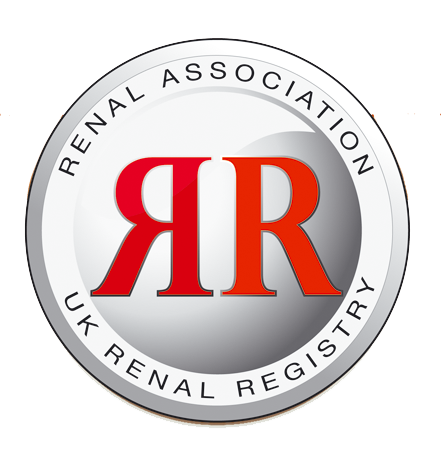 Figure 1.1. Example histories for patients starting RRT, illustrating the use of timeline codes to define dialysis as being ‘acute’ or for established renal failure
Patients that follow patterns B–E receive RRT for ERF and are counted as ‘incident to RRT’ throughout this report. Patients that follow pattern A are not counted as ‘incident to RRT’ and feature only in section four of this chapter
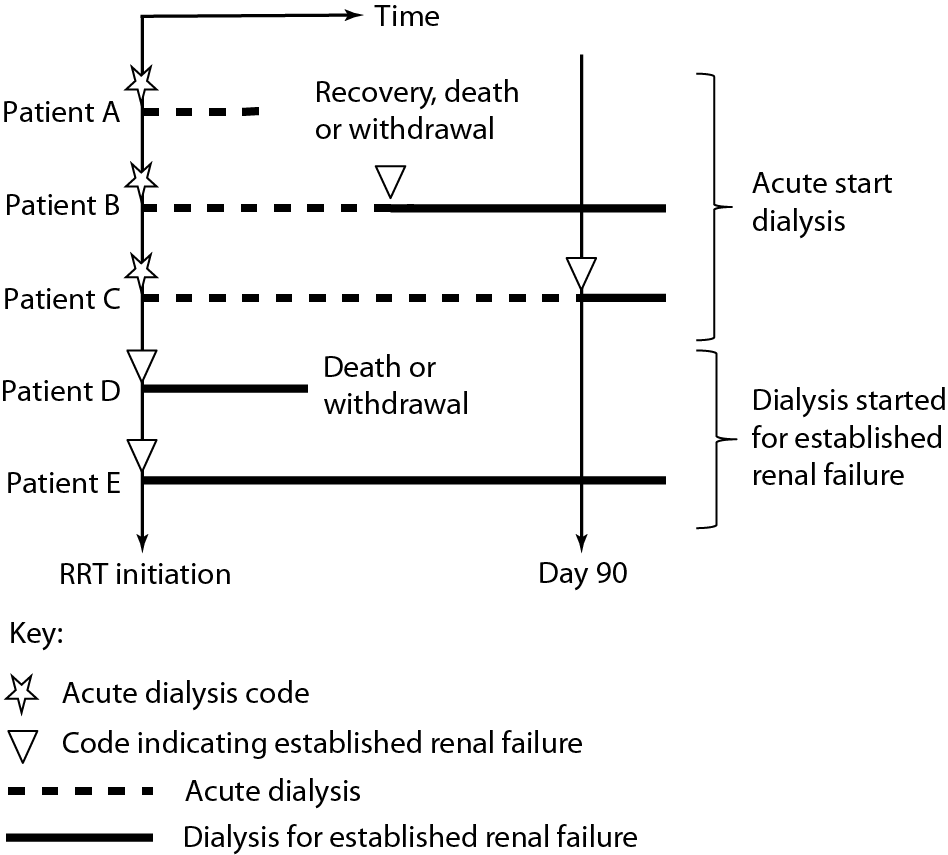 UK Renal Registry 20th Annual Report
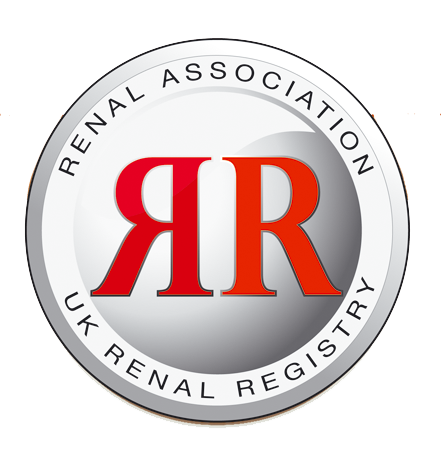 Figure 1.2. RRT incidence rates in the countries of the UK 1990–2016
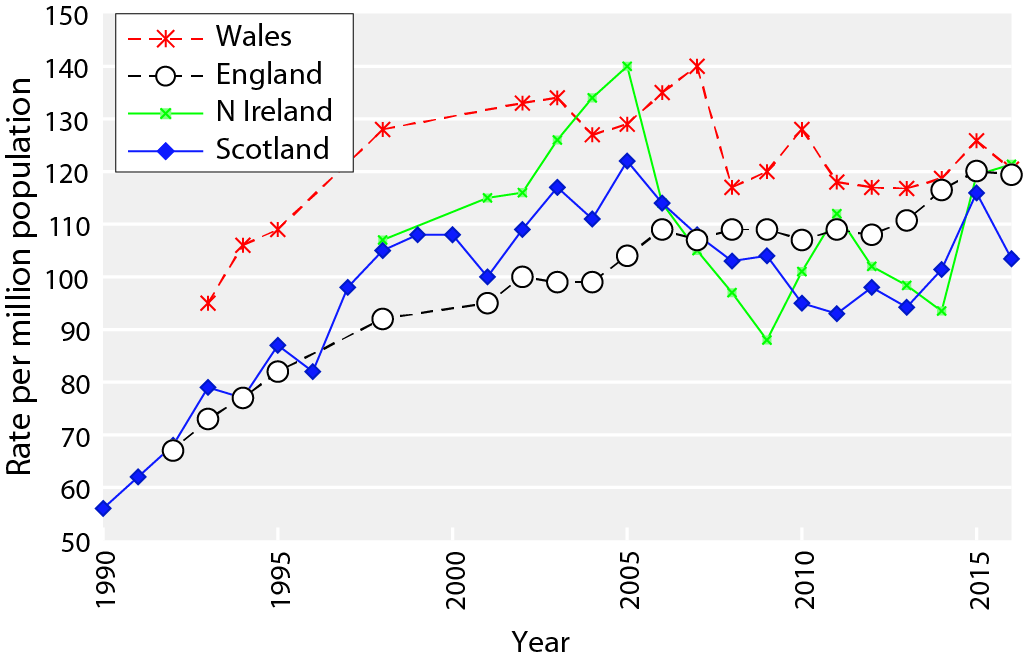 UK Renal Registry 20th Annual Report
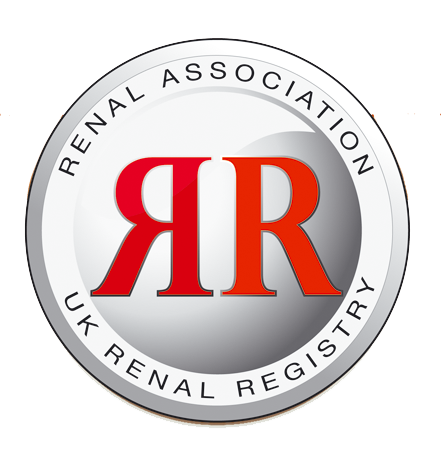 Figure 1.3. Age/sex standardised incidence ratio (2011–2016) by percentage non-White
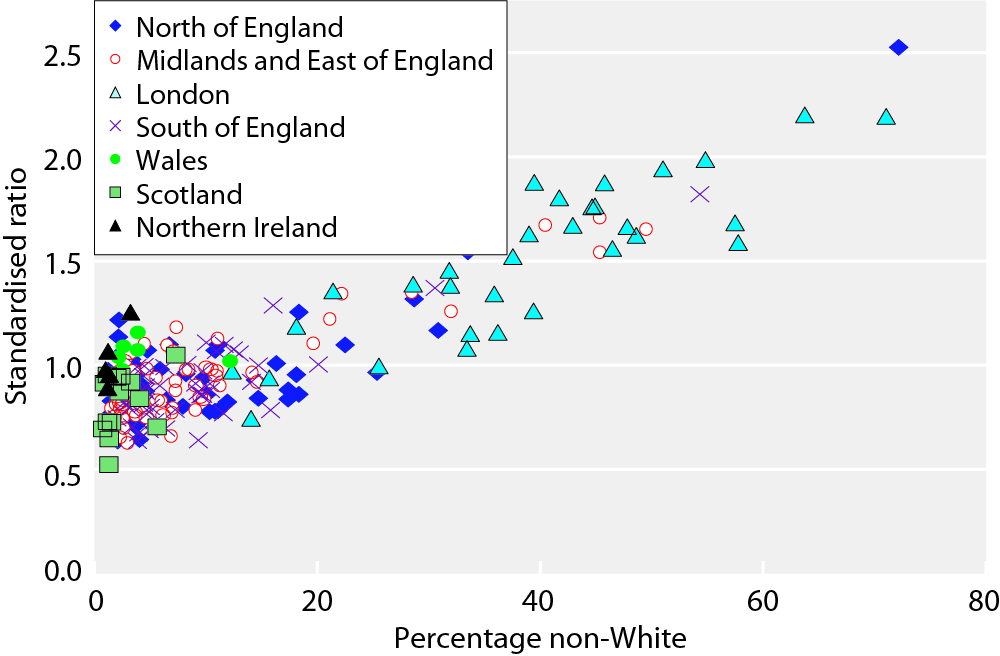 UK Renal Registry 20th Annual Report
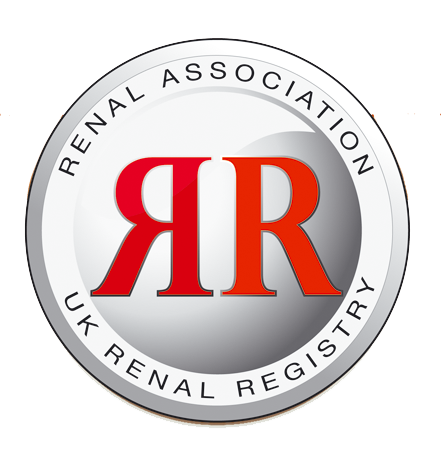 Figure 1.4. RRT incidence rates between 1980 and 2016
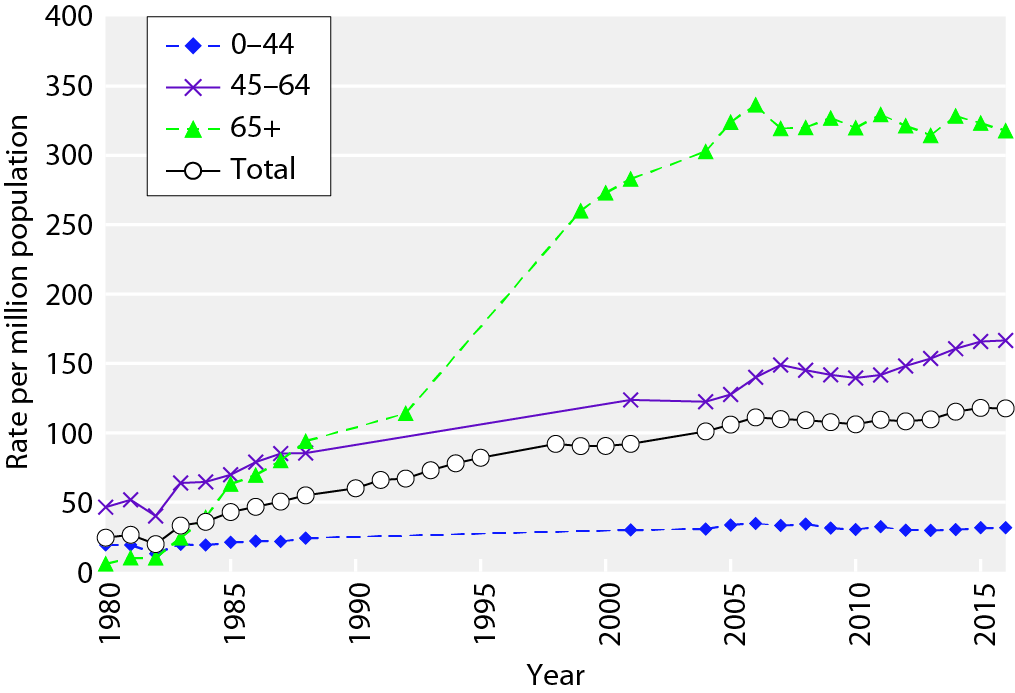 UK Renal Registry 20th Annual Report
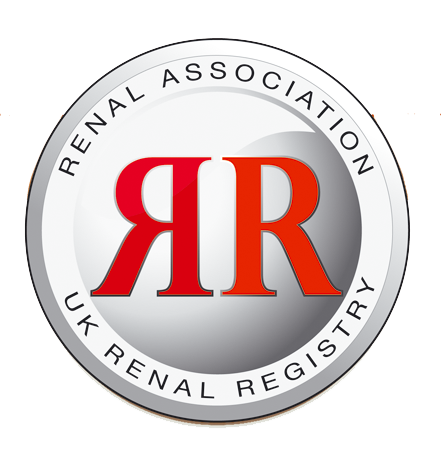 Figure 1.5. RRT incidence rates in 2016 by age and sex
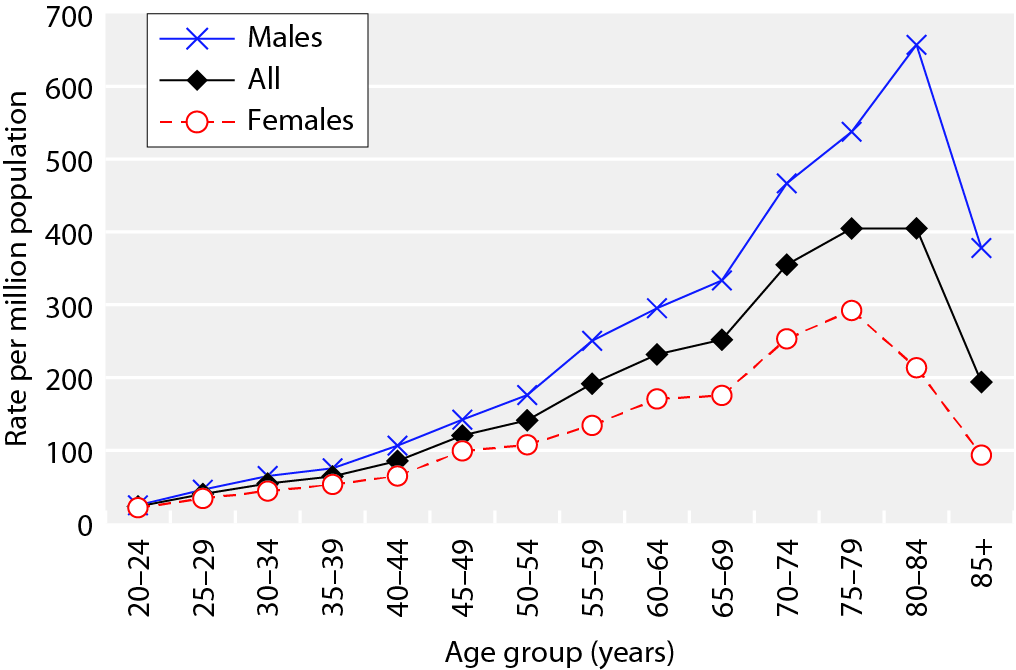 UK Renal Registry 20th Annual Report
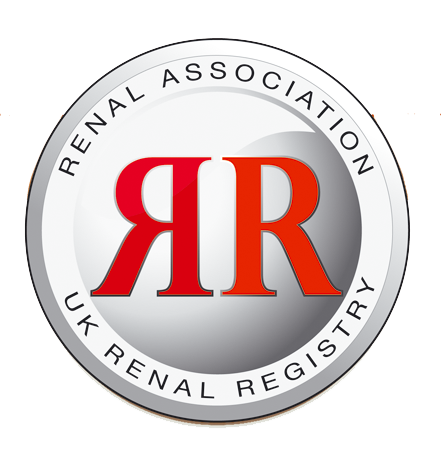 Figure 1.6. Number of incident dialysis patients in 2016, by age group and initial dialysis modality
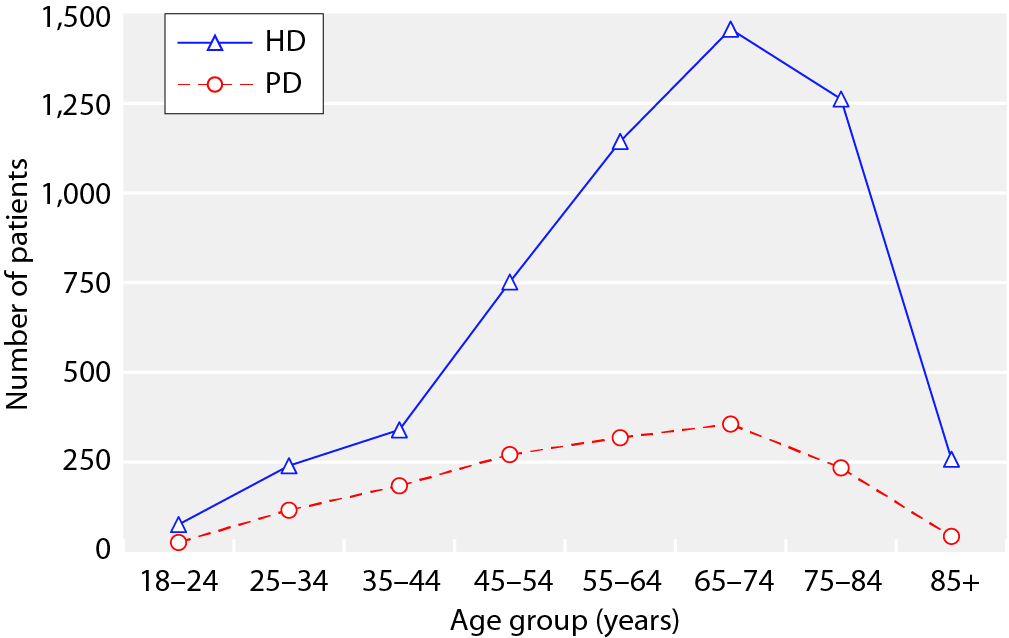 UK Renal Registry 20th Annual Report
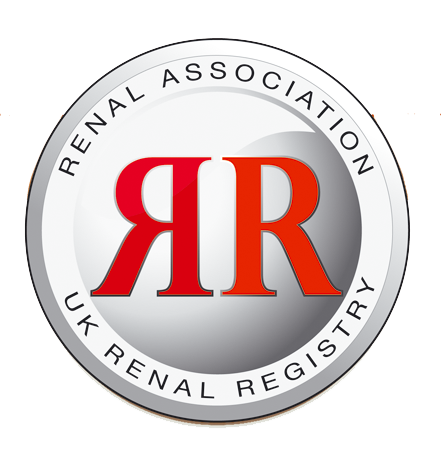 Figure 1.7. Median age of incident RRT patients by centre in 2016
White points indicate transplant centres
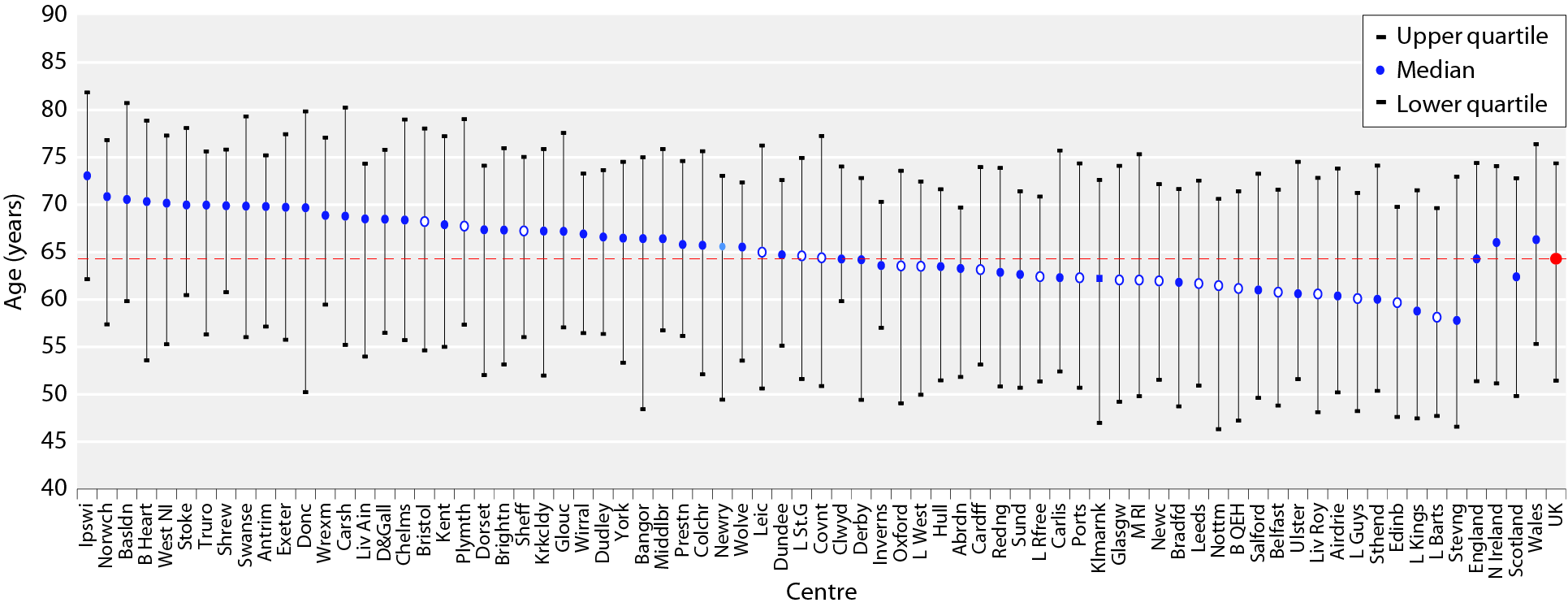 UK Renal Registry 20th Annual Report
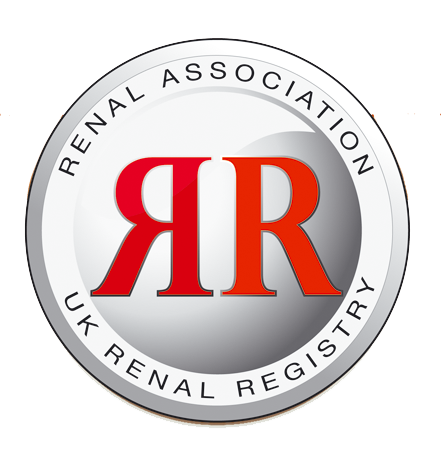 Figure 1.8. Percentage of patients starting RRT in 2016 who were male, by age group
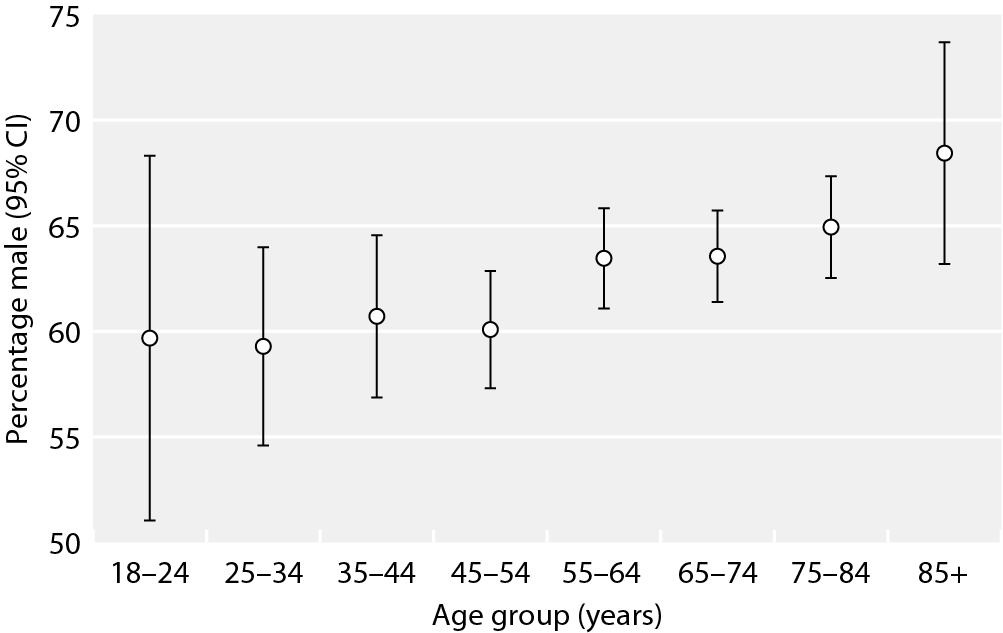 UK Renal Registry 20th Annual Report
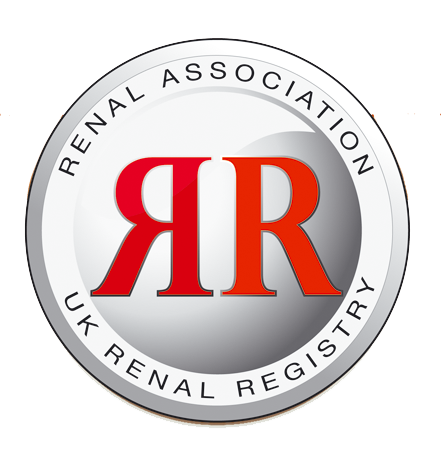 Figure 1.9. RRT modality at 90 days(incident cohort 1/10/2015 to 30/09/2016)
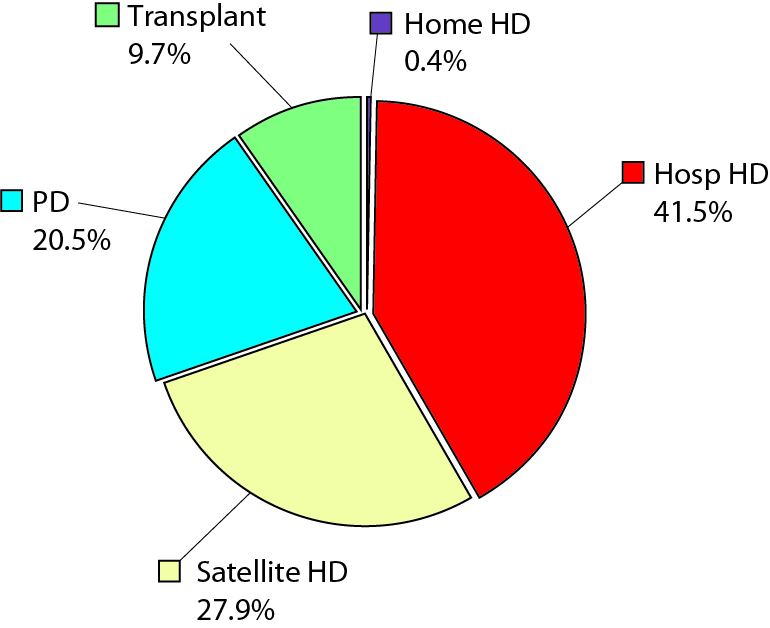 UK Renal Registry 20th Annual Report
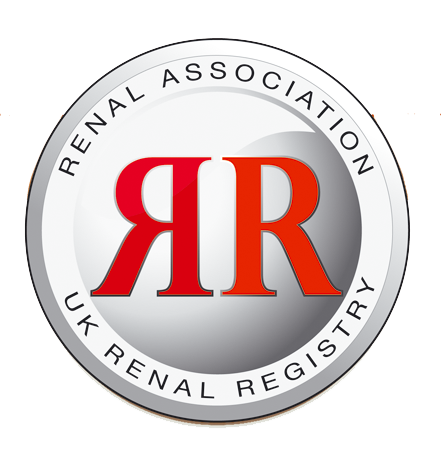 Figure 1.10. Mean eGFR at start of RRT (2016) by age group
Note, for this report the CKD-EPI method was used for the first time rather than the MDRD method
CKD-EPI estimated mean GFR at start approximately1 ml/min/1.73 m2 lower than MDRD
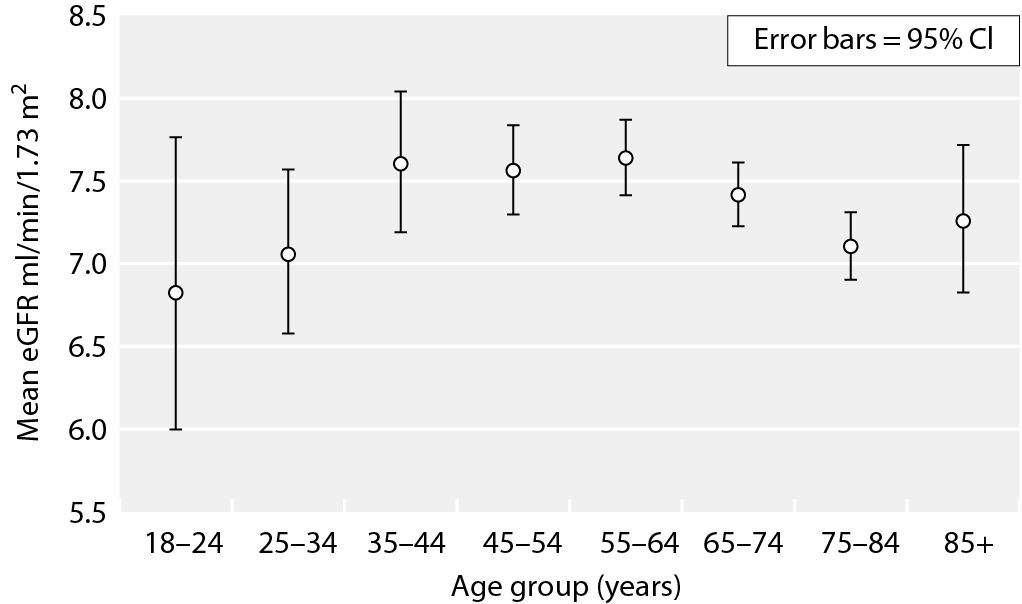 UK Renal Registry 20th Annual Report
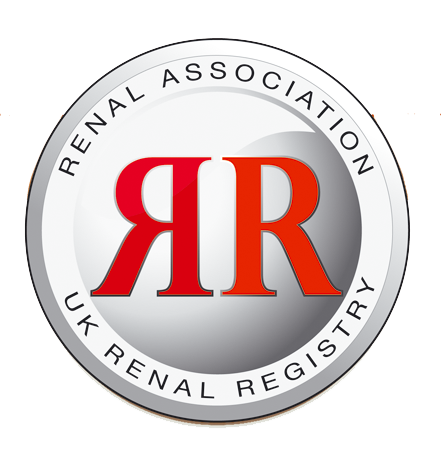 Figure 1.11. eGFR on starting RRT 2007 to 2016, PD and HD (restricted to centres reporting since 2007)
Note, for this report the CKD-EPI method was used for the first time rather than the MDRD method
CKD-EPI estimated mean GFR at start approximately 1 ml/min/1.73 m2 lower than MDRD)
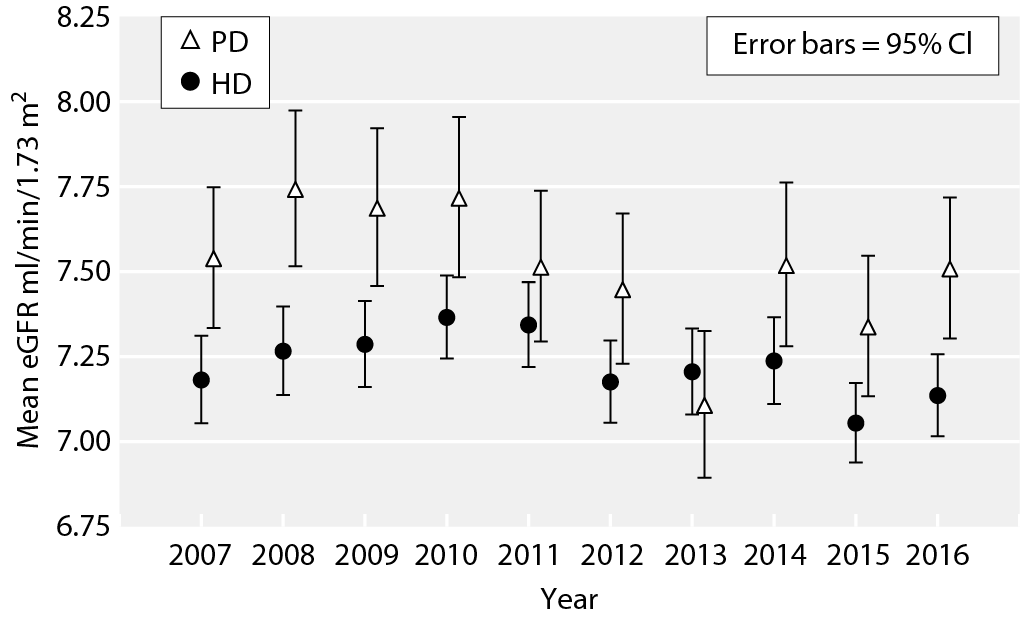 UK Renal Registry 20th Annual Report
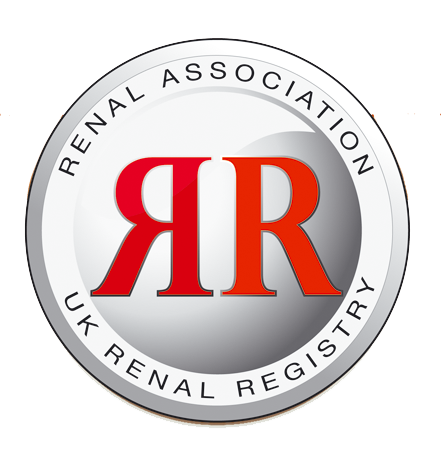 Figure 1.12. Percentage presenting late (2015/2016)
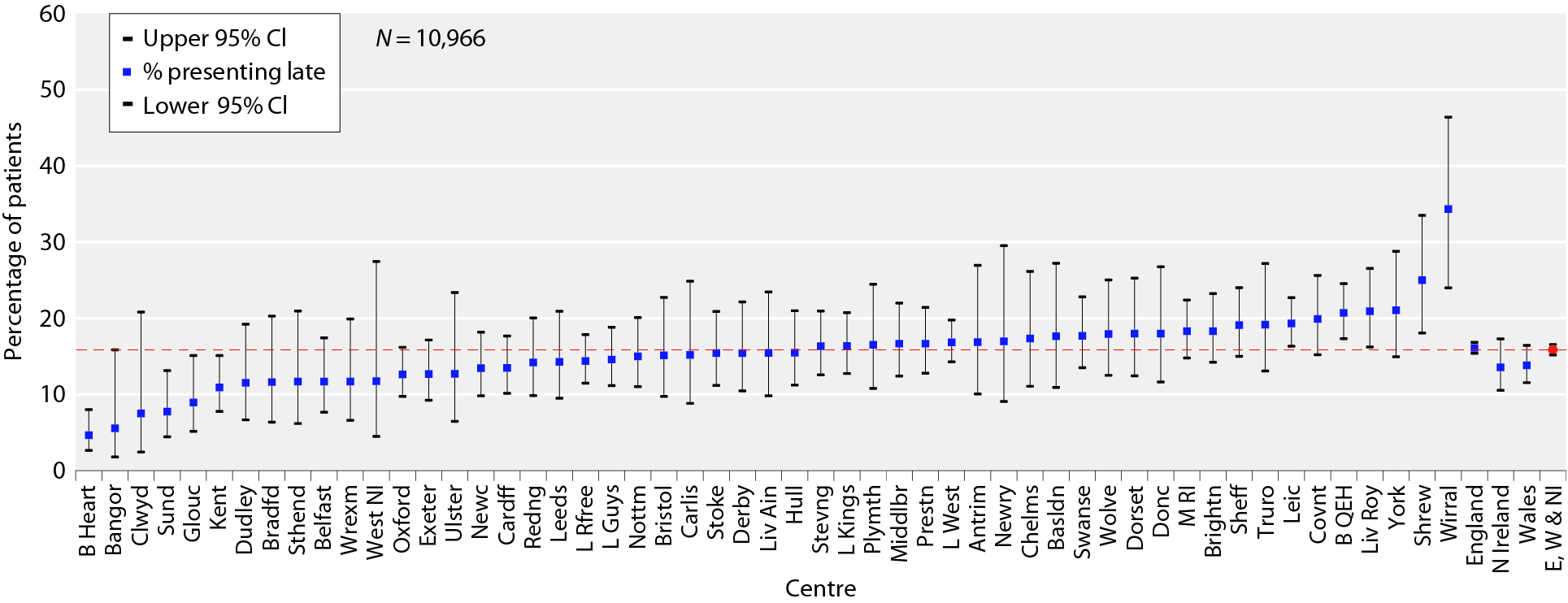 UK Renal Registry 20th Annual Report
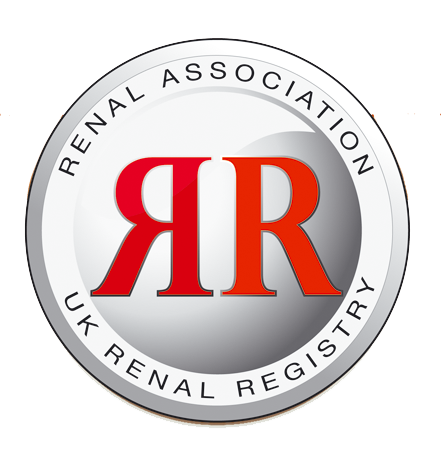 Figure 1.13. Late presentation rate by year (2011–2016)
Restricted to centres reporting continuous data for 2011–2016
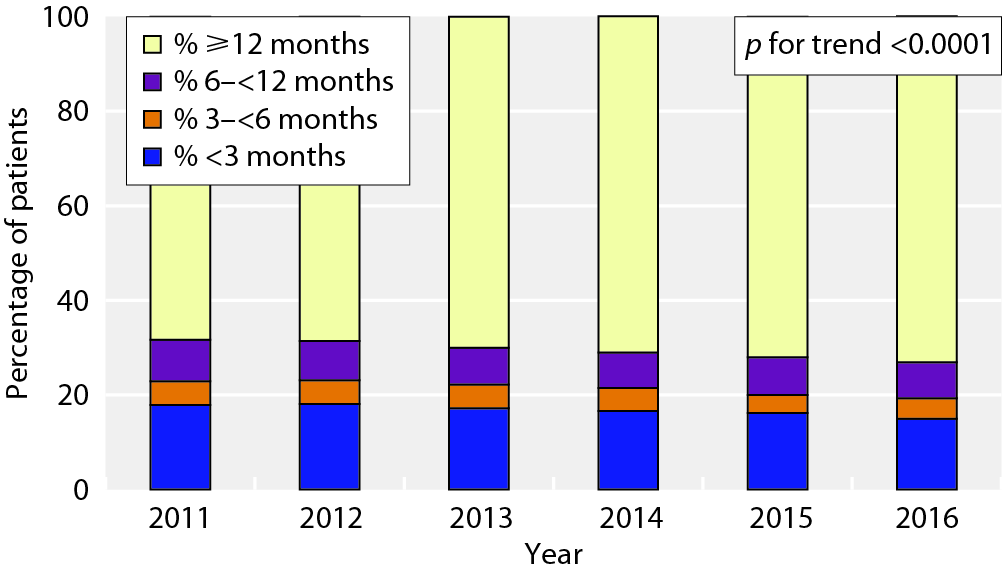 UK Renal Registry 20th Annual Report
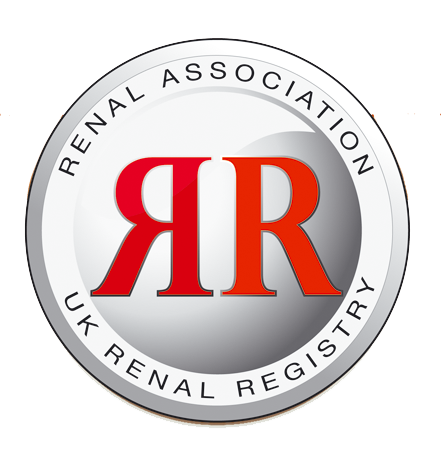 Figure 1.14. Median duration of pre-RRT care by age group
(incident patients 2015/2016)
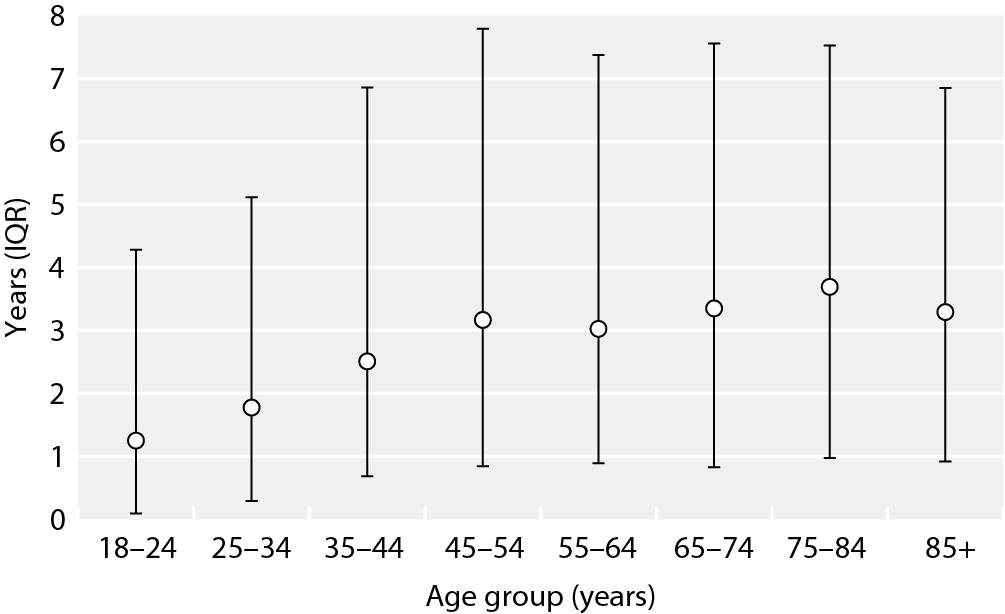 UK Renal Registry 20th Annual Report
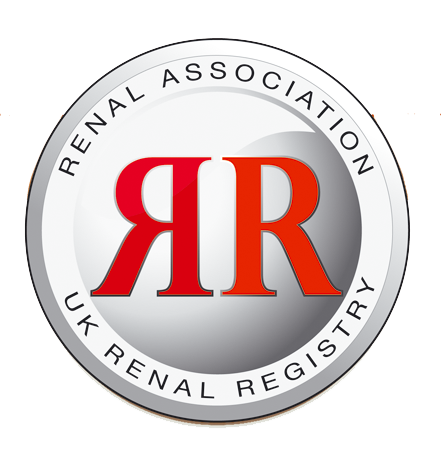 Figure 1.15. International comparison of RRT incidence rates in 2015
Non-UK data from USRDS
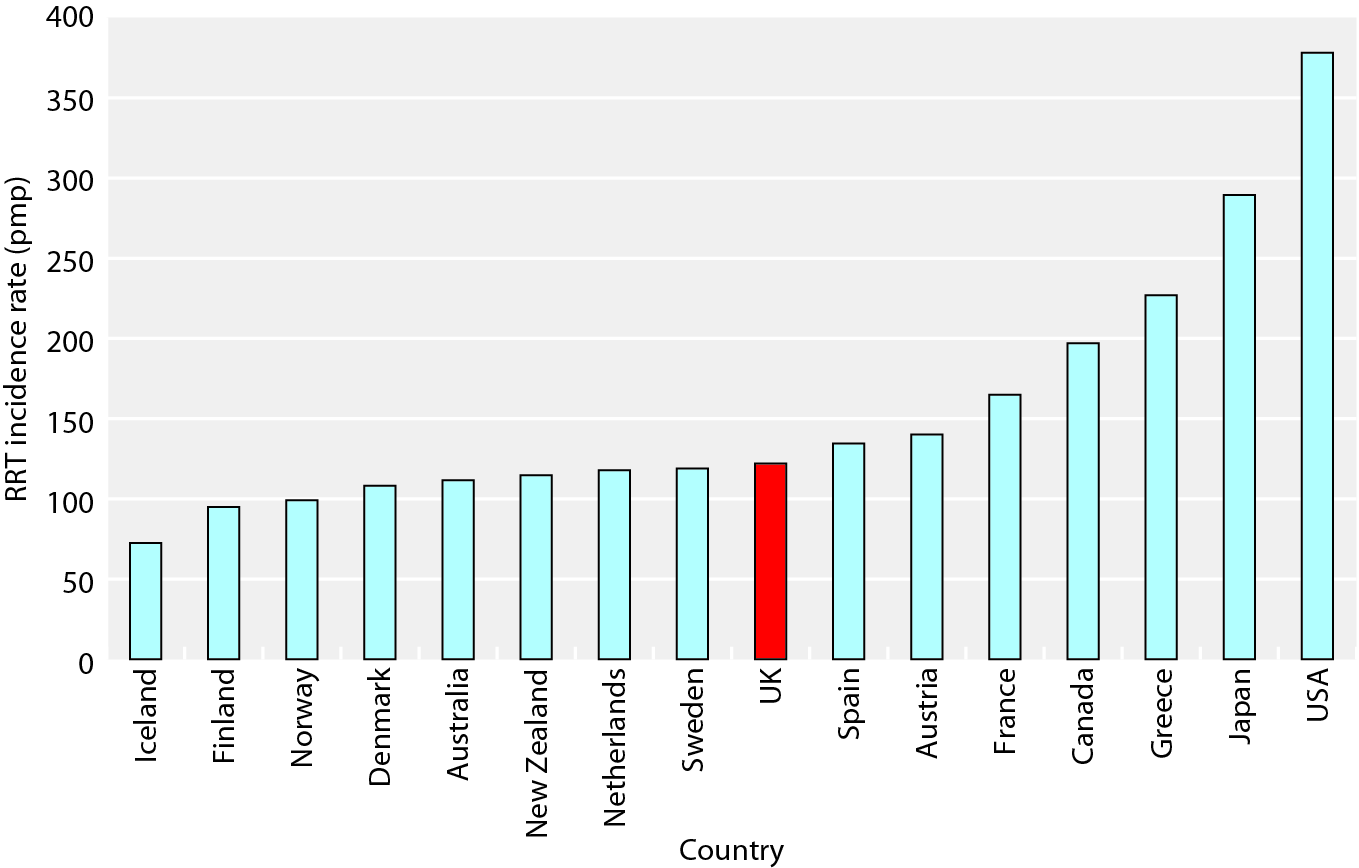 UK Renal Registry 20th Annual Report
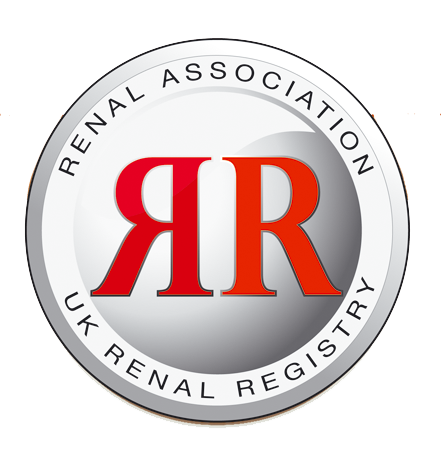 Figure 1.16. Timeline codes and renal outcomes for all 6,891 people who received their first-ever HD session in England, Northern Ireland and Wales in 2016
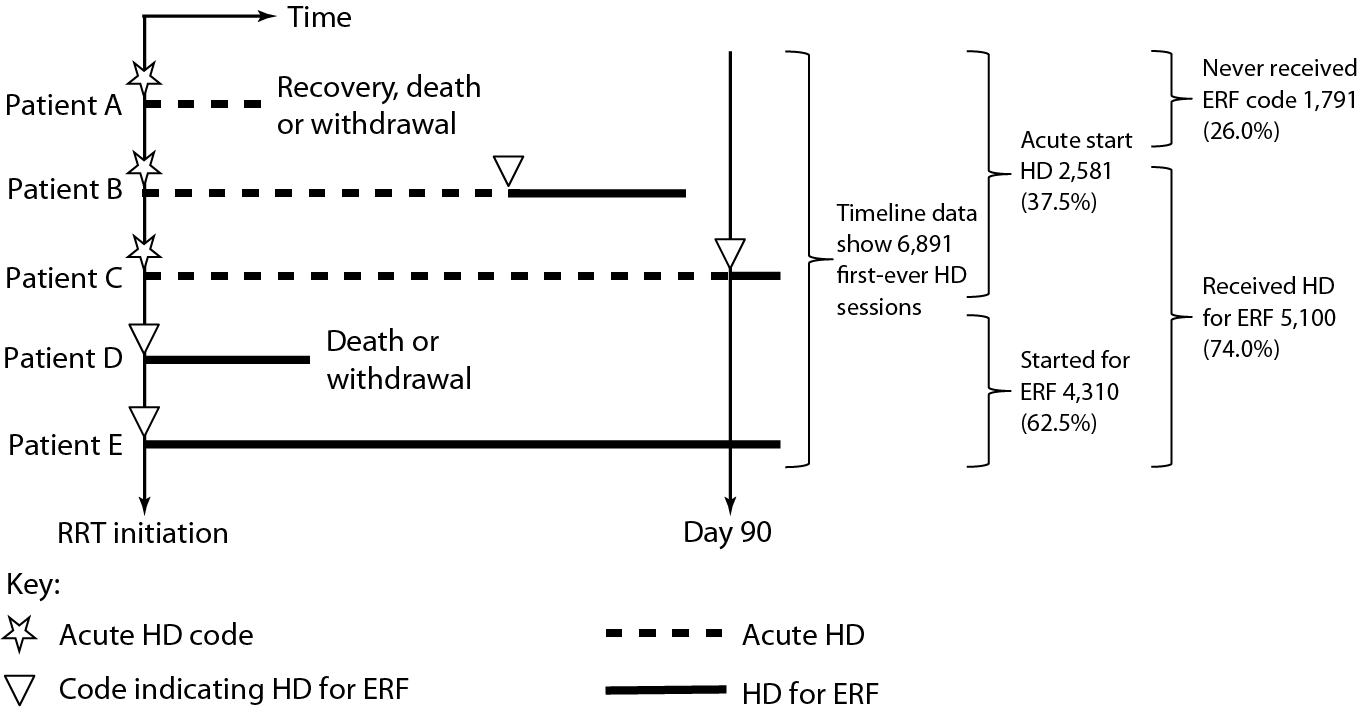 UK Renal Registry 20th Annual Report